BILLAGRA ALEJANDRAHOSPITAL DE CLINICASJOSE DE SAN MARTINUBABUENOS AIRES-ARGENTINA
VERMELHO 
E 
AMARELO
Retinopatia miópica. Mulher de 55 anos com anisometropia, olho direito - 30 dioptrias. Dilatação da pupila para fundo de olho.
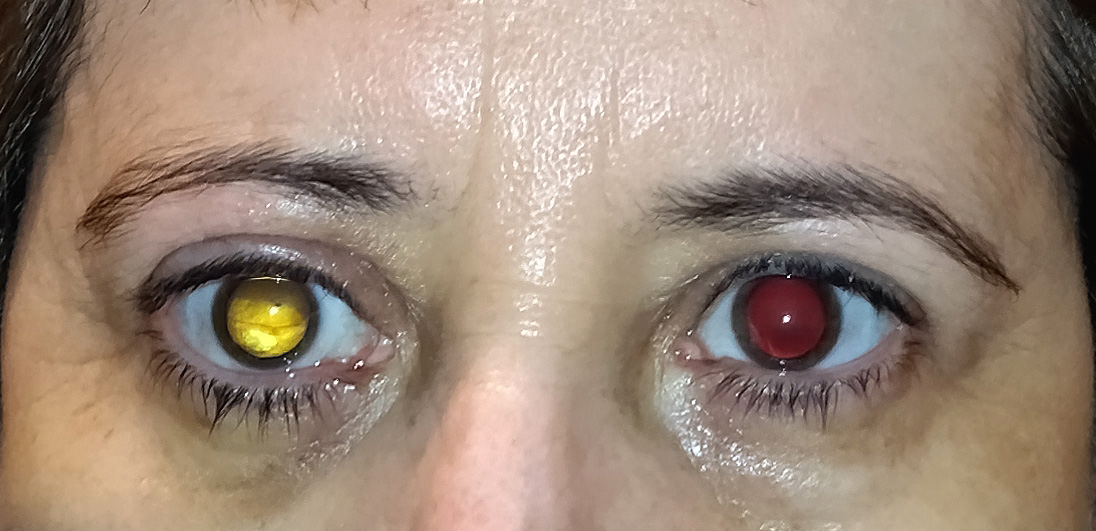